PLÜTO
Ekvator Çapı:		2300 km
Kütle:			0.0021 Myer
Ortalama Yoğ.:	1900 kg/m3
Kurtulma Hızı: 	1.2 km/sn
Albedo:		0.50
Yörünge basıklığı:	0.2501
Yörünge eğimi:	17.146°
Ekvatorun yörüngeye eğimi:	122.52°
Güneş’e uzaklık   	Ort:	39.54 AB
			Enberi:	29.65 AB
			Enöte:	49.43 AB
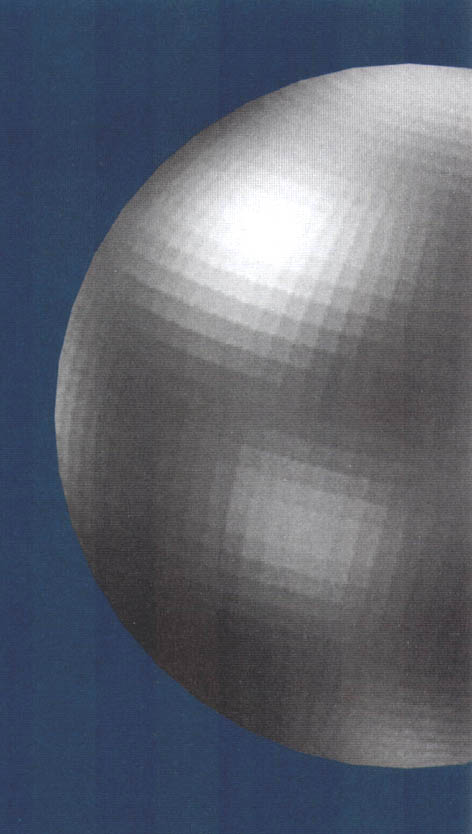 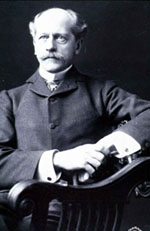 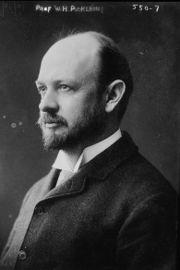 PLANET-X
Neptün ötesi gezegen araştırmaları
Neptün’ün yörüngesinde izlenen tedirginliklerden hareketle, Newton mekaniği kullanılarak
“masa başında” 

SONUÇ VERMEDİ
Percival Lowell
1855-1916
William Pickering
1858-1938
23 Eylül 1846
Uranüs’ün yörüngesinde izlenen tedirginliklerden hareketle, Newton mekaniği kullanılarak
“masa başında”
NEPTÜN’ün keşfi
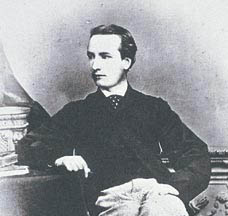 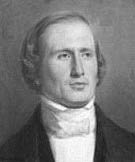 John Couch
Adams
1819-1892
Urbain Jean-Joseph
Le Verrier
1811-1877
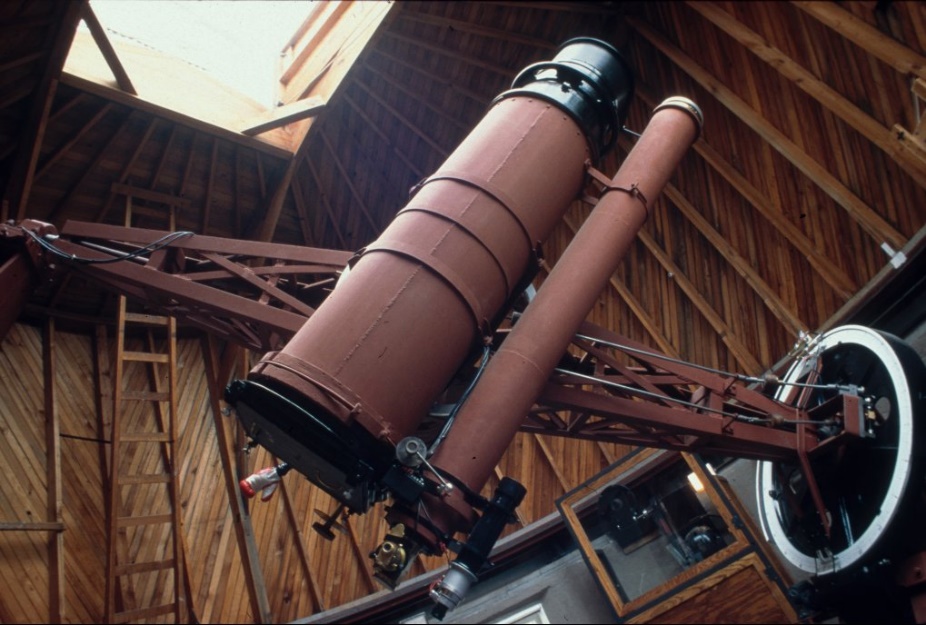 13” astrograf
18 Şubat 1930            Clyde Tombaugh
Lowell Gözlemevi – Flagstaff, Arizona
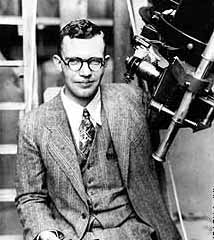 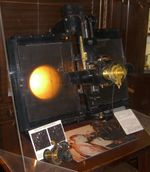 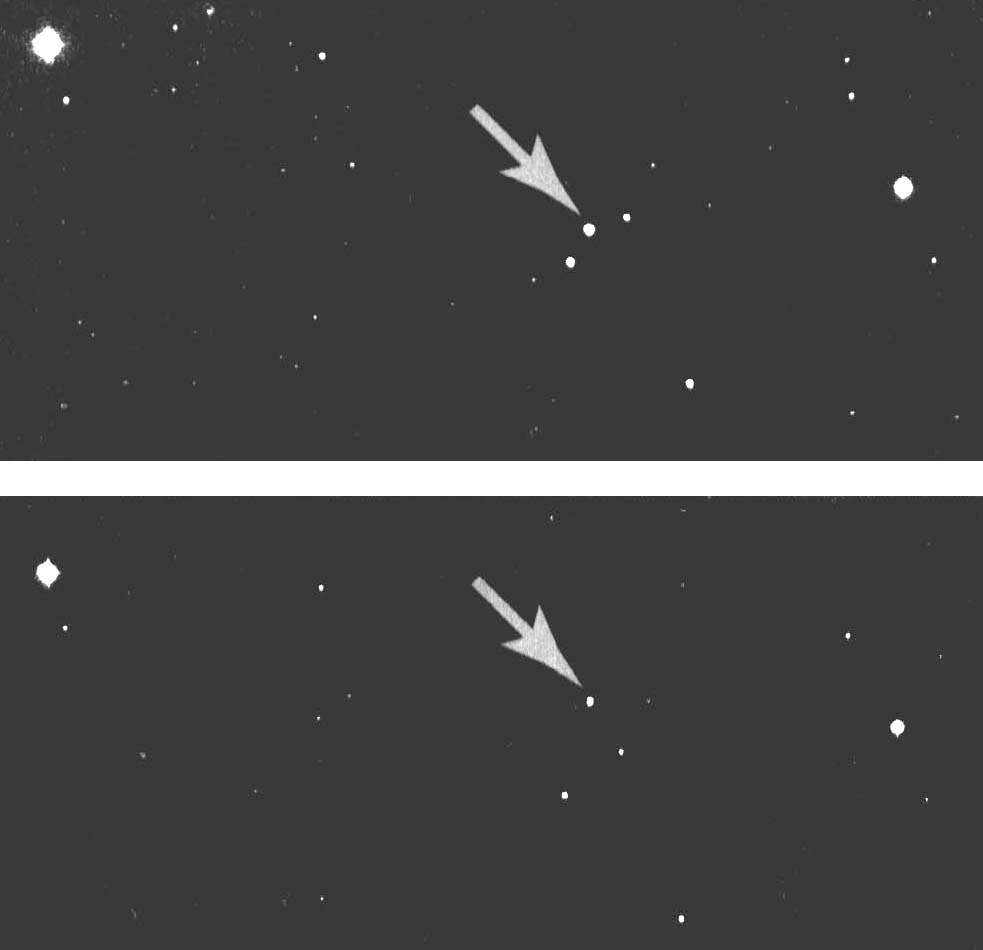 Gezegen keşfeden
ilk Amerikalı
23 Ocak 1930
29 Ocak 1930
Plüto, 1 gün boyunca, sabit yıldızlara göre, 
sadece 1 yay-dk yer değiştirme yapar
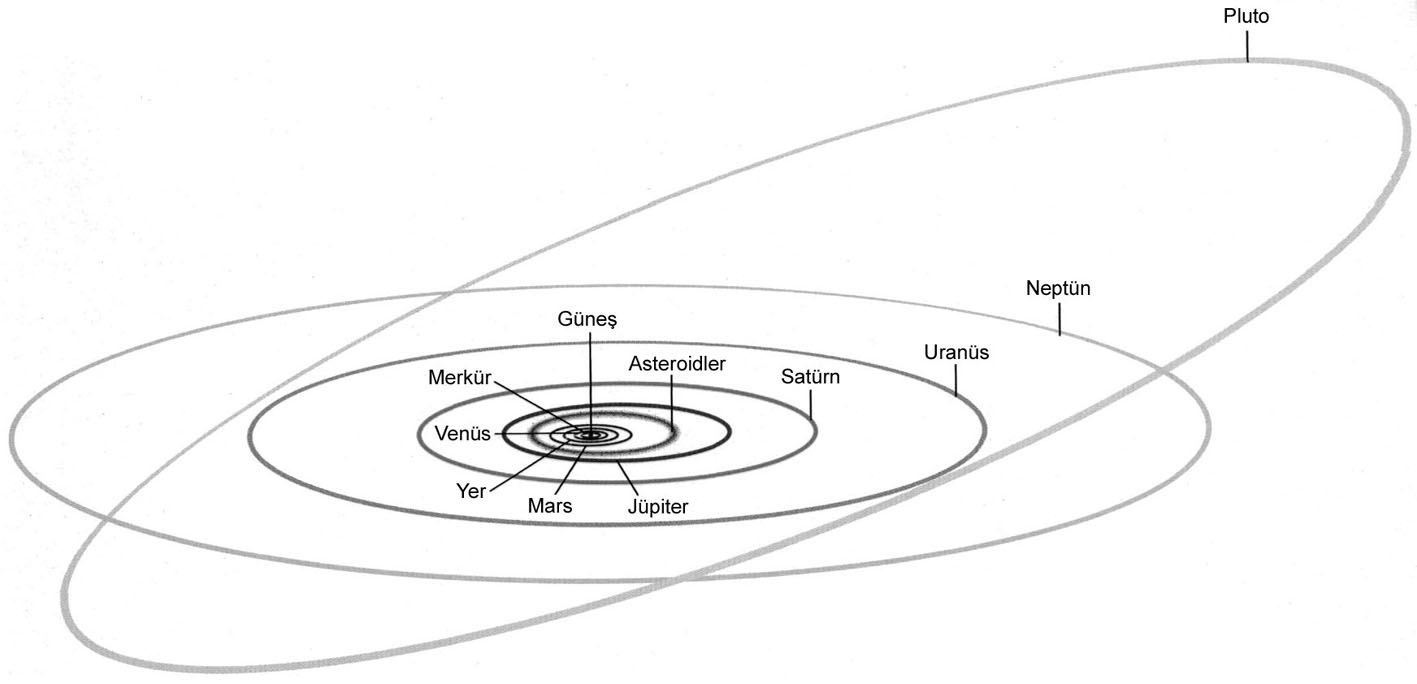 Pluto’nun Yörüngesi
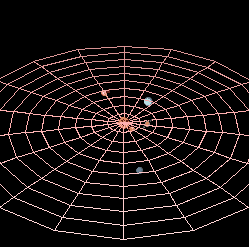 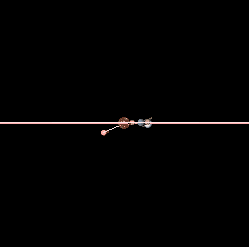 Hubble Uzay Teleskobu 
Bilgisayar ile görüntü işleme – Yüzey parlaklık dağılımı
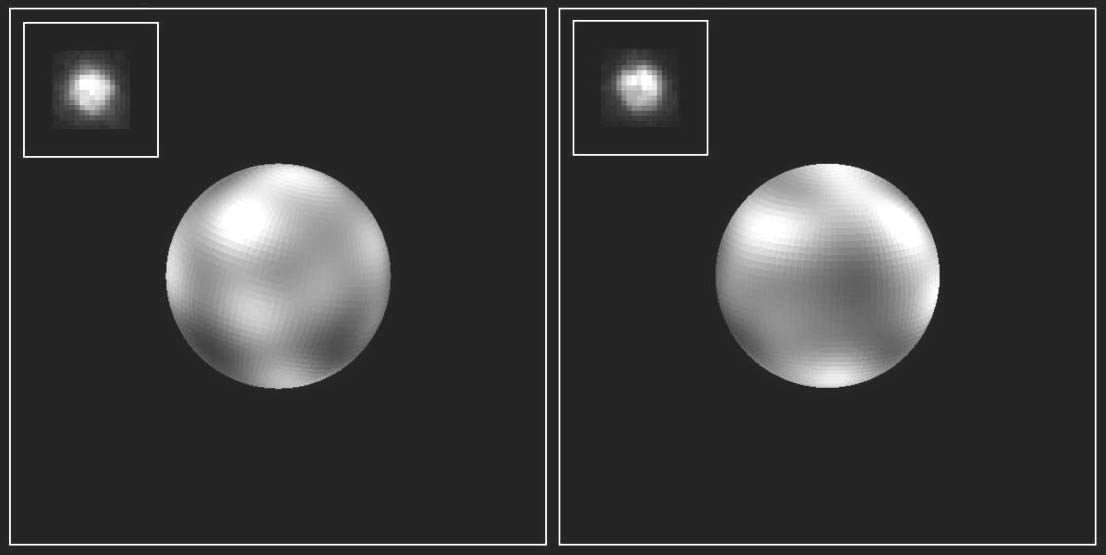 Hubble Uzay Teleskobu 
Yüzey parlaklık dağılımı – Animasyon
Hubble Uzay Teleskobu 
Yüzey parlaklık dağılımı – Animasyon
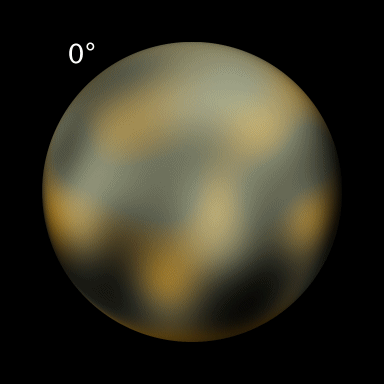 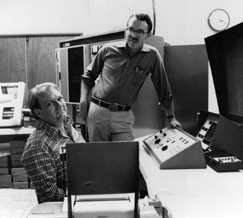 Plüto’nun uydusu
CHARON’un keşfi
22 Haziran 1978               James W. Christy
U.S. Naval Observatory
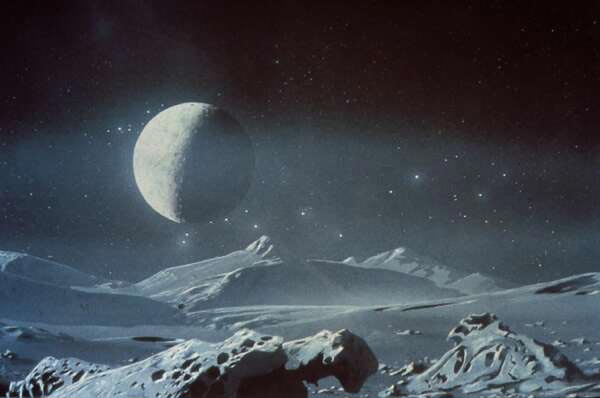 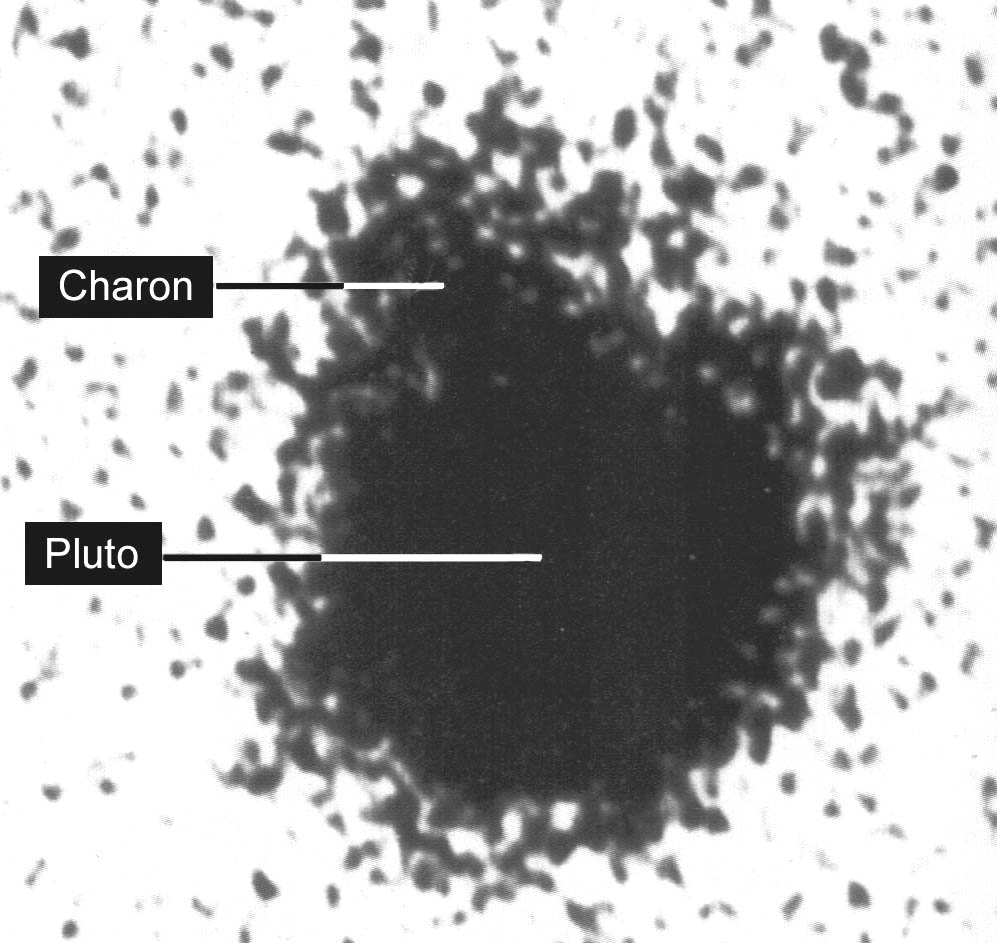 Plüto ve uydusu Charon, açısal ayrıklık 0.9 yay-sn
(HUBBLE Uzay Teleskobu)
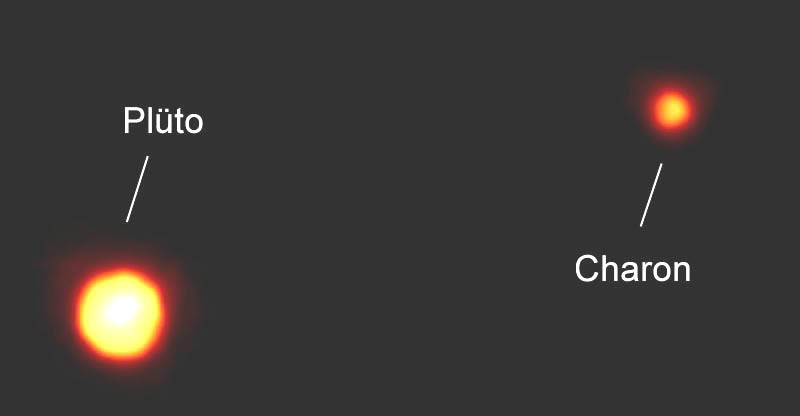 Plüto ve uydusu Charon - Eşdönme
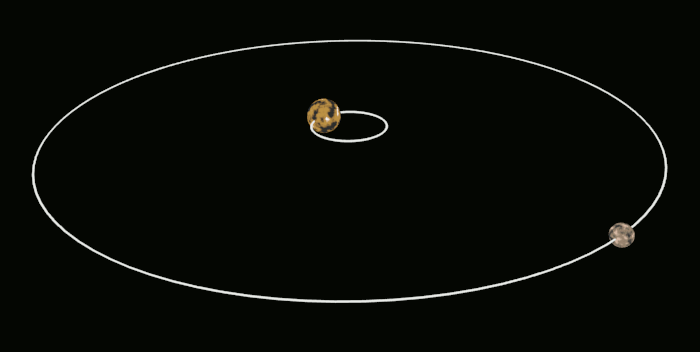 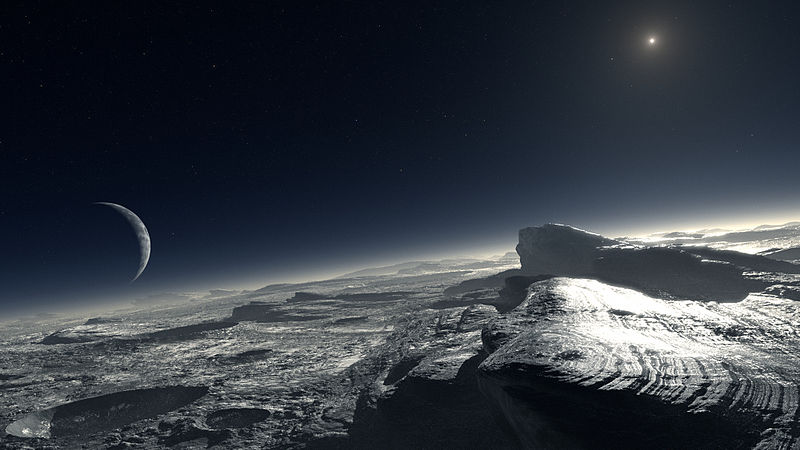 124 yılda bir Plüto ve uydusu Charon
arası tutulmalar izlenebilir
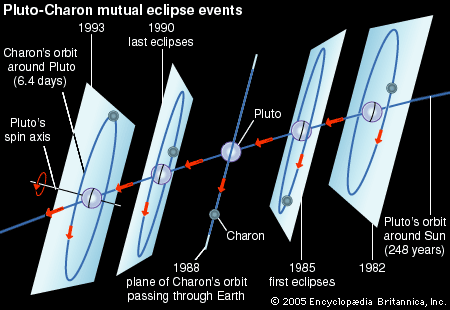 Plüto – Charon Tutulması
1985 - 1990
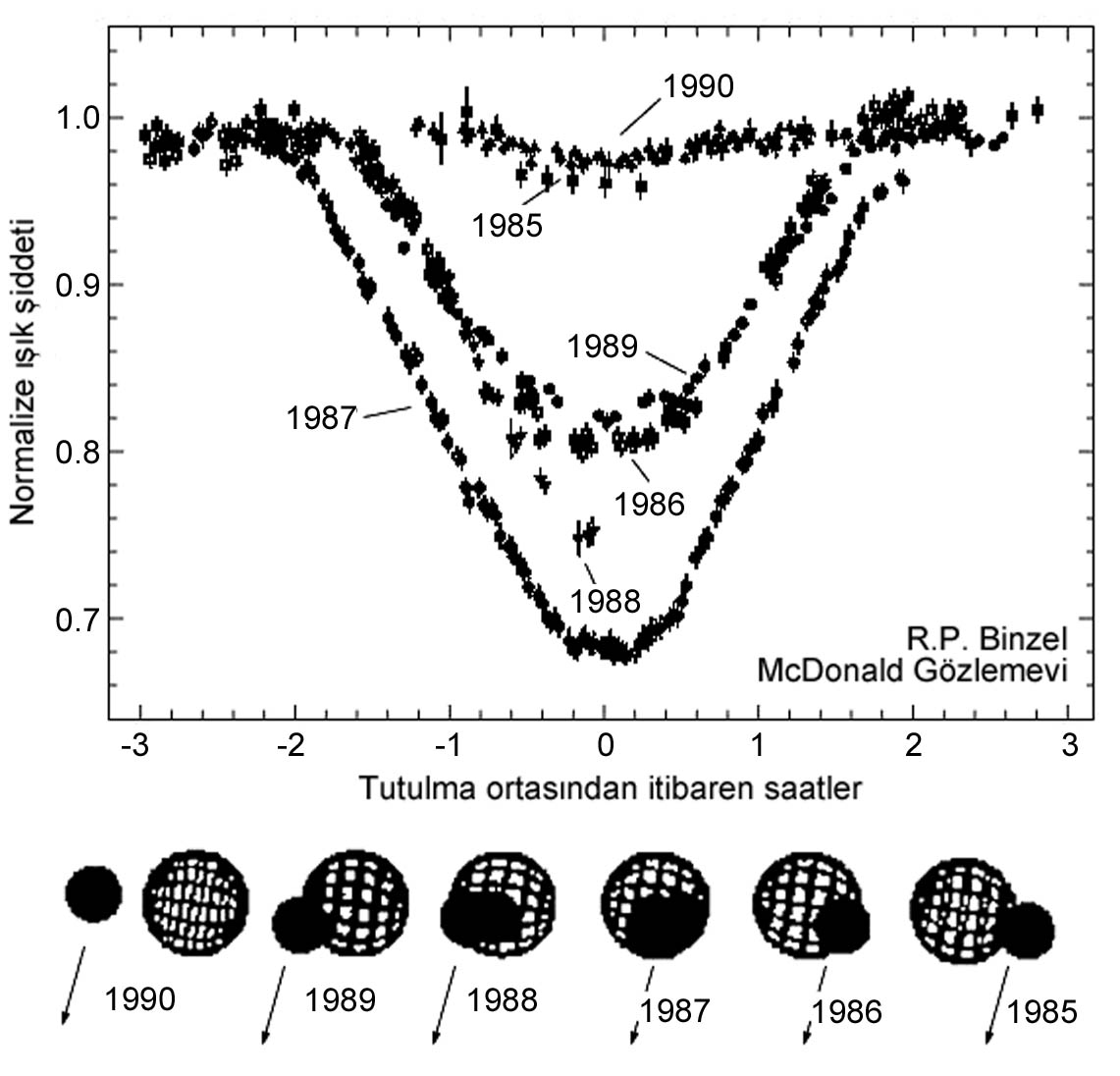 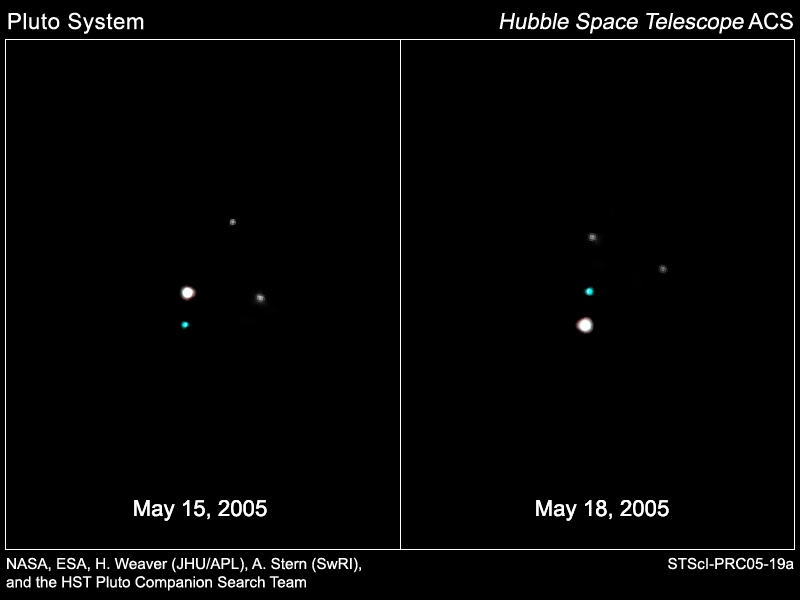 Hydra
Nix
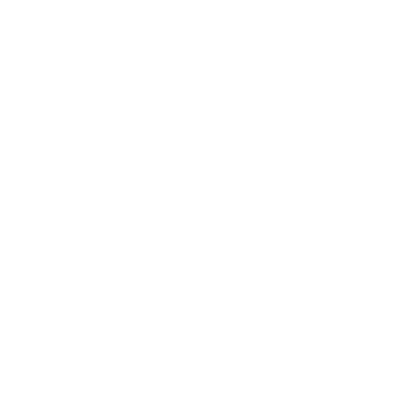 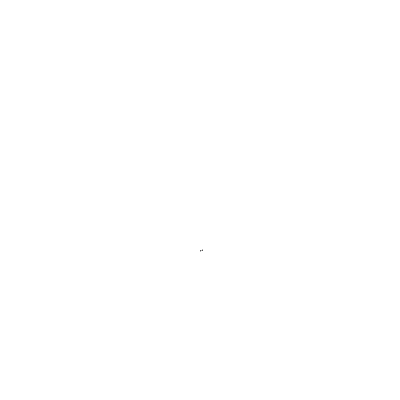 Plüto’nun 4. uydusu (P4)
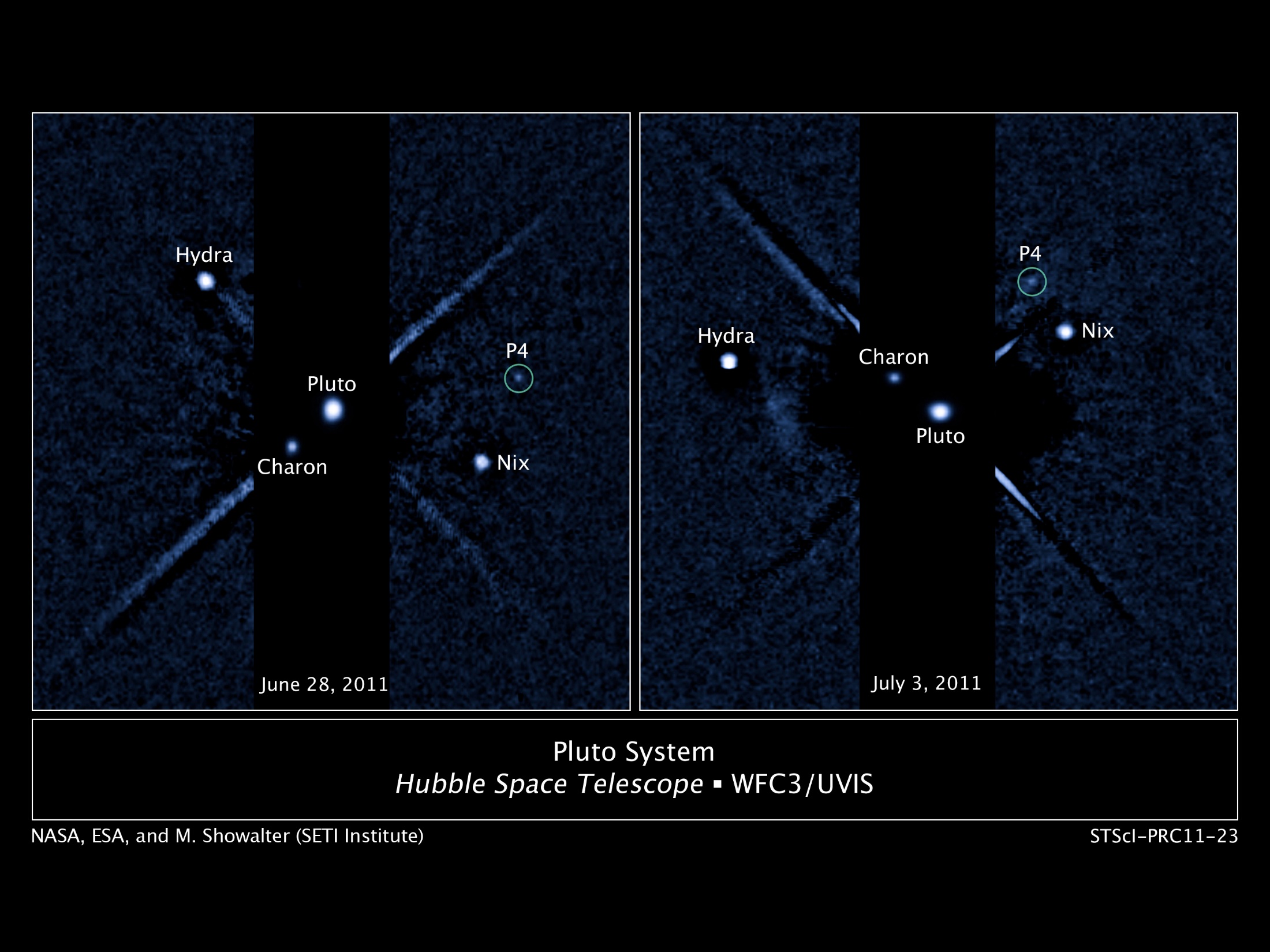 28 Haziran 2011
03 Temmuz 2011
Plüto’nun 5. uydusu (P5)
7 Temmuz 2012
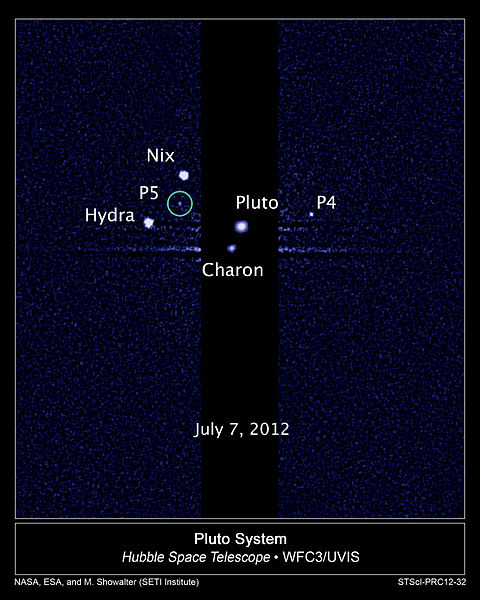 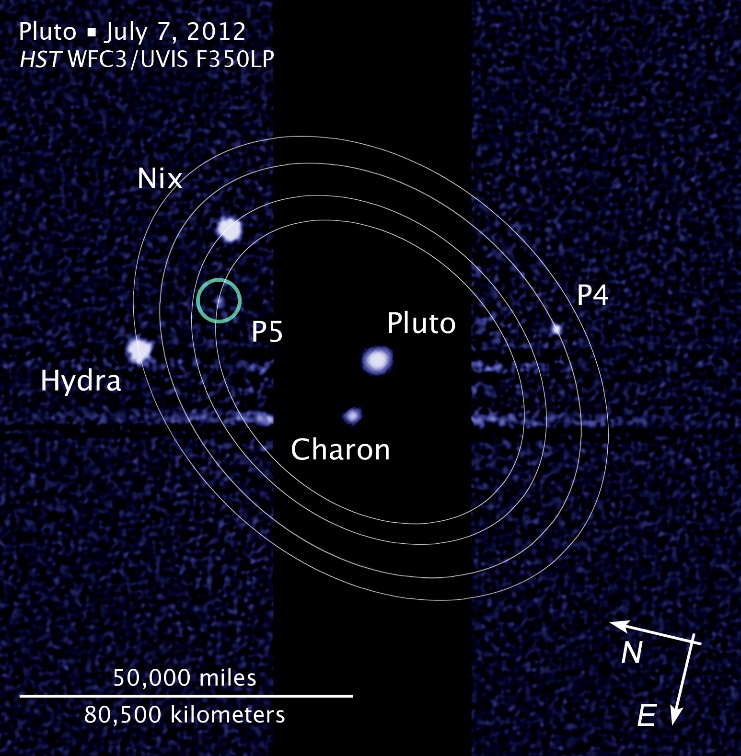 Plüto ve Charon – İç Yapı
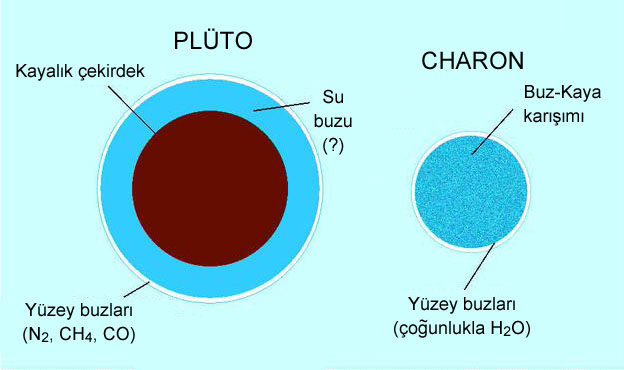 Neptün Ötesi Küçük Cisimler
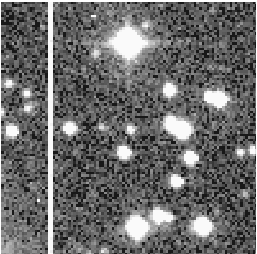 1992’den bu yana kırmızıötesi gözlem araçlarındaki
ilerlemeler Neptün ötesi cisimlerin doğrudan
gözlenmesine olanak sağladı.

Kuiper Kuşağı’nda
1000’den fazla cisim keşfedildi !
Varuna (2000)
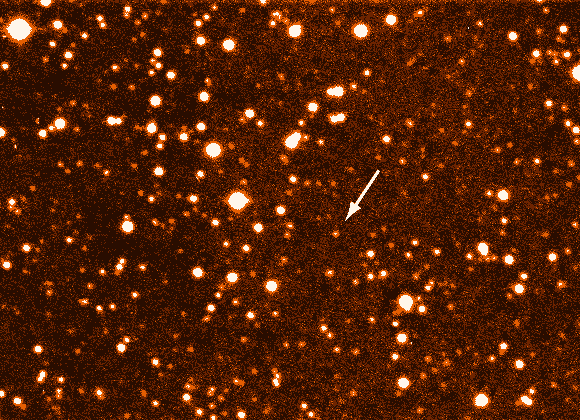 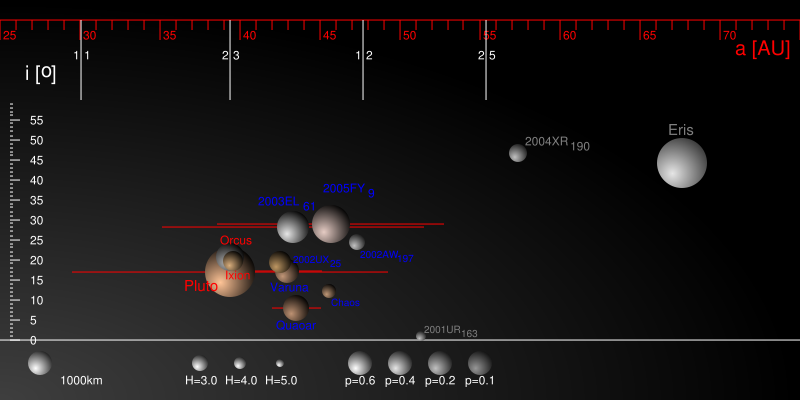 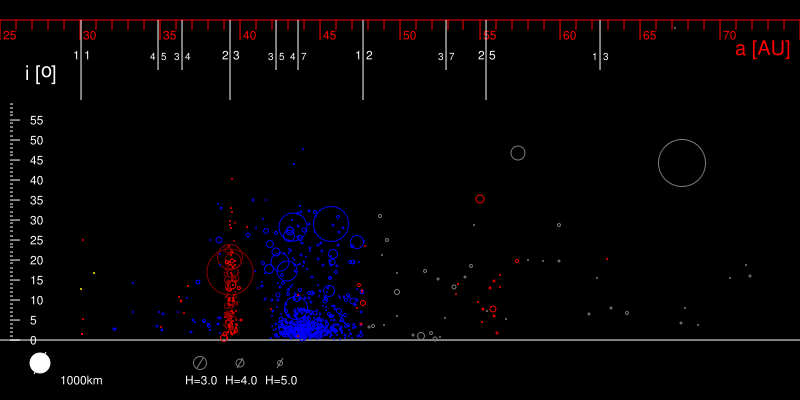 Quaoar (2002)
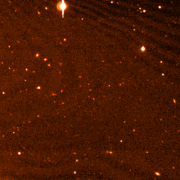 Eris (2003)
New Horizons (NASA)
28 Şubat 2007
Jüpiter yakın geçiş

Mart 2007 – 
Haziran 2015
Gezegenler arası
boşlukta yolculuk

14 Temmuz 2015
Plüto yakın geçiş

2016 - 2020
Kuiper kuşağı
cisimleri
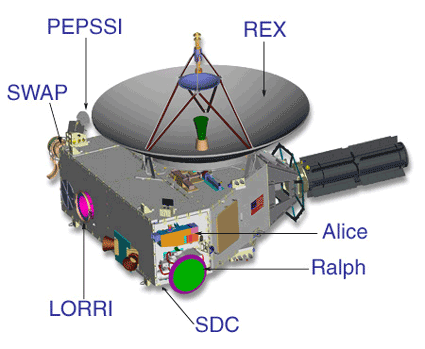 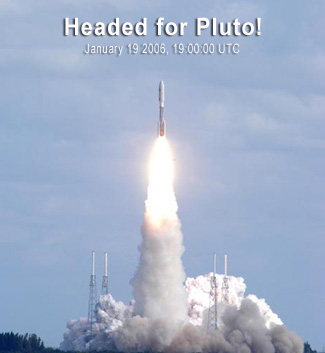 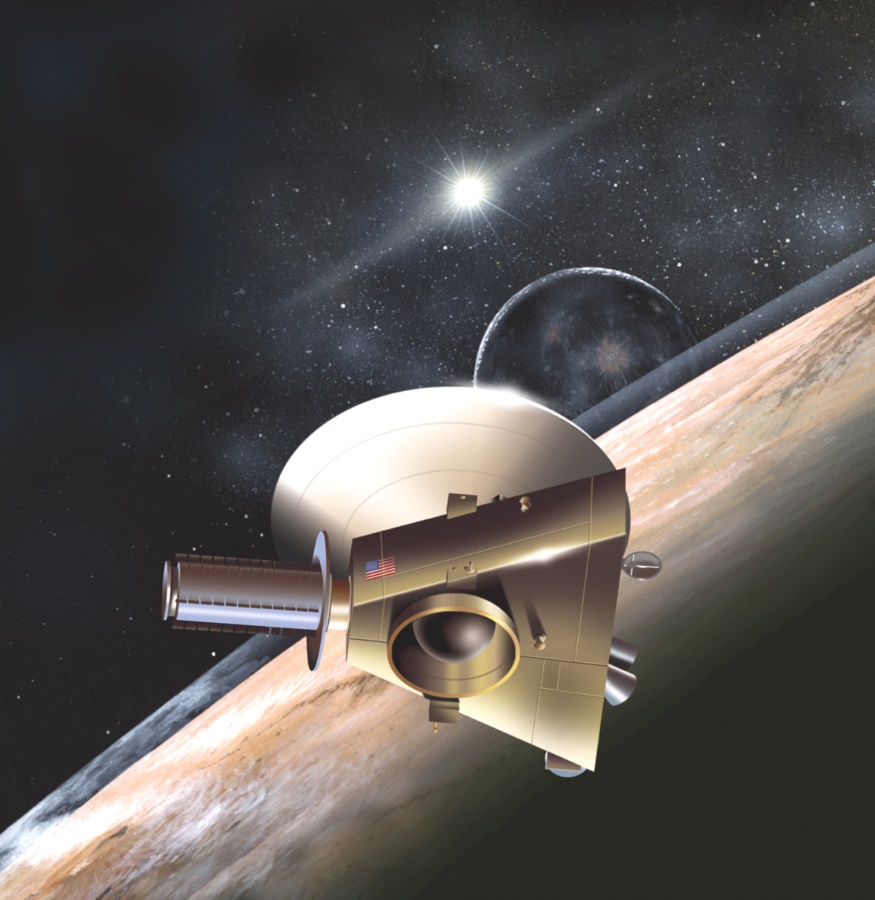 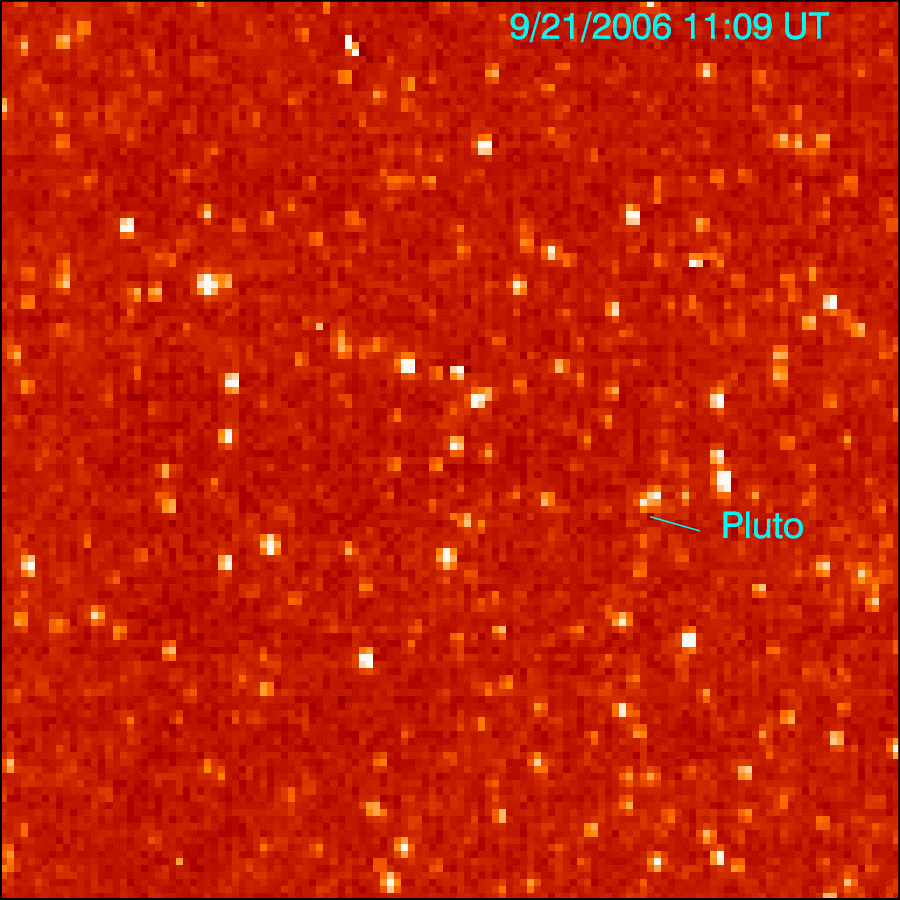 New Horizons (NASA)
3 Temmuz 2013
880 milyon km

http://pluto.jhuapl.edu/
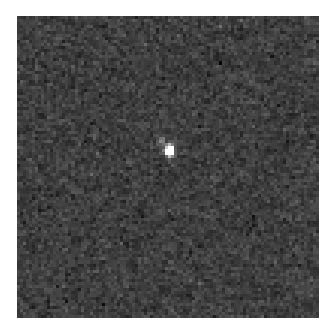 New Horizons (NASA)
19-24 Temmuz 2014
429 - 422 milyon km

http://pluto.jhuapl.edu/
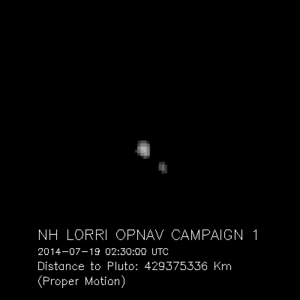 NEW HORIZONS – 14 Temmuz 2015
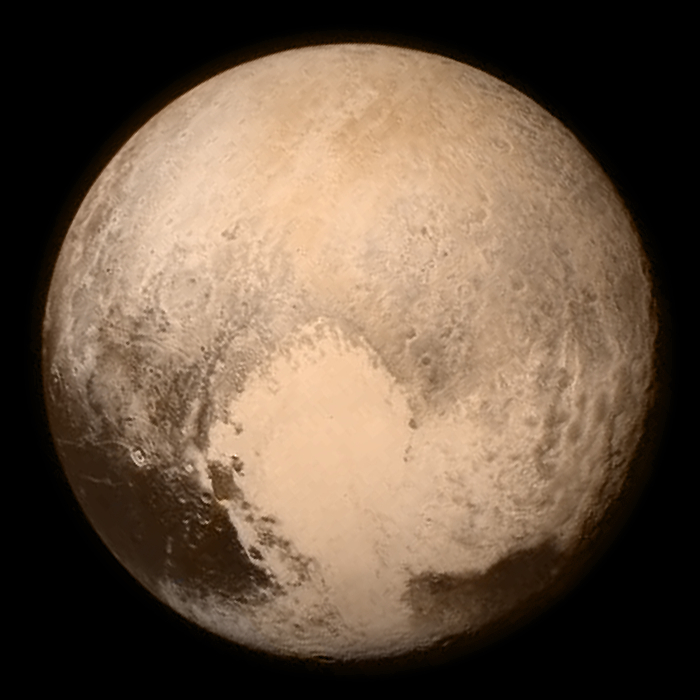 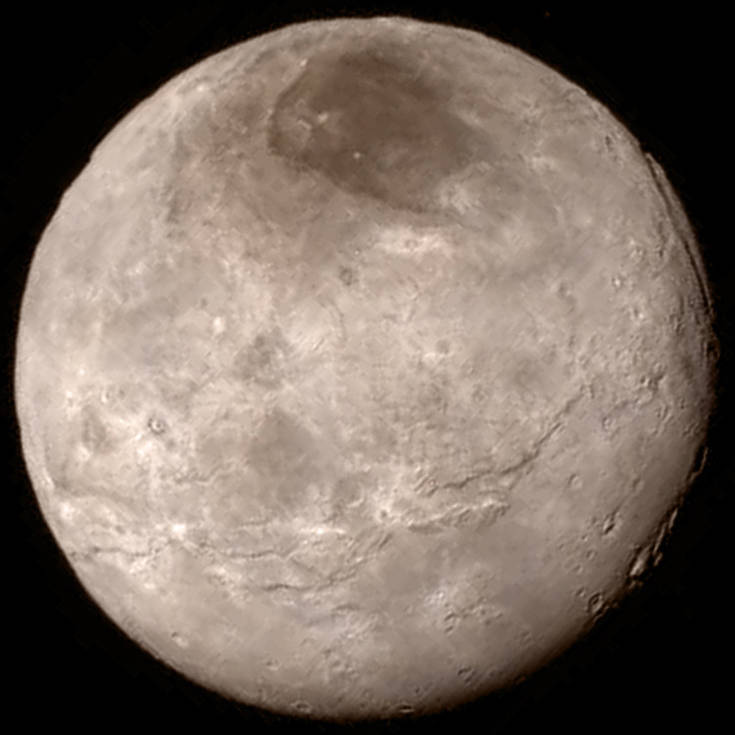 Charon
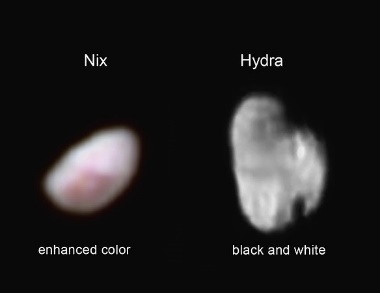 Nix      Hydra
Plüto
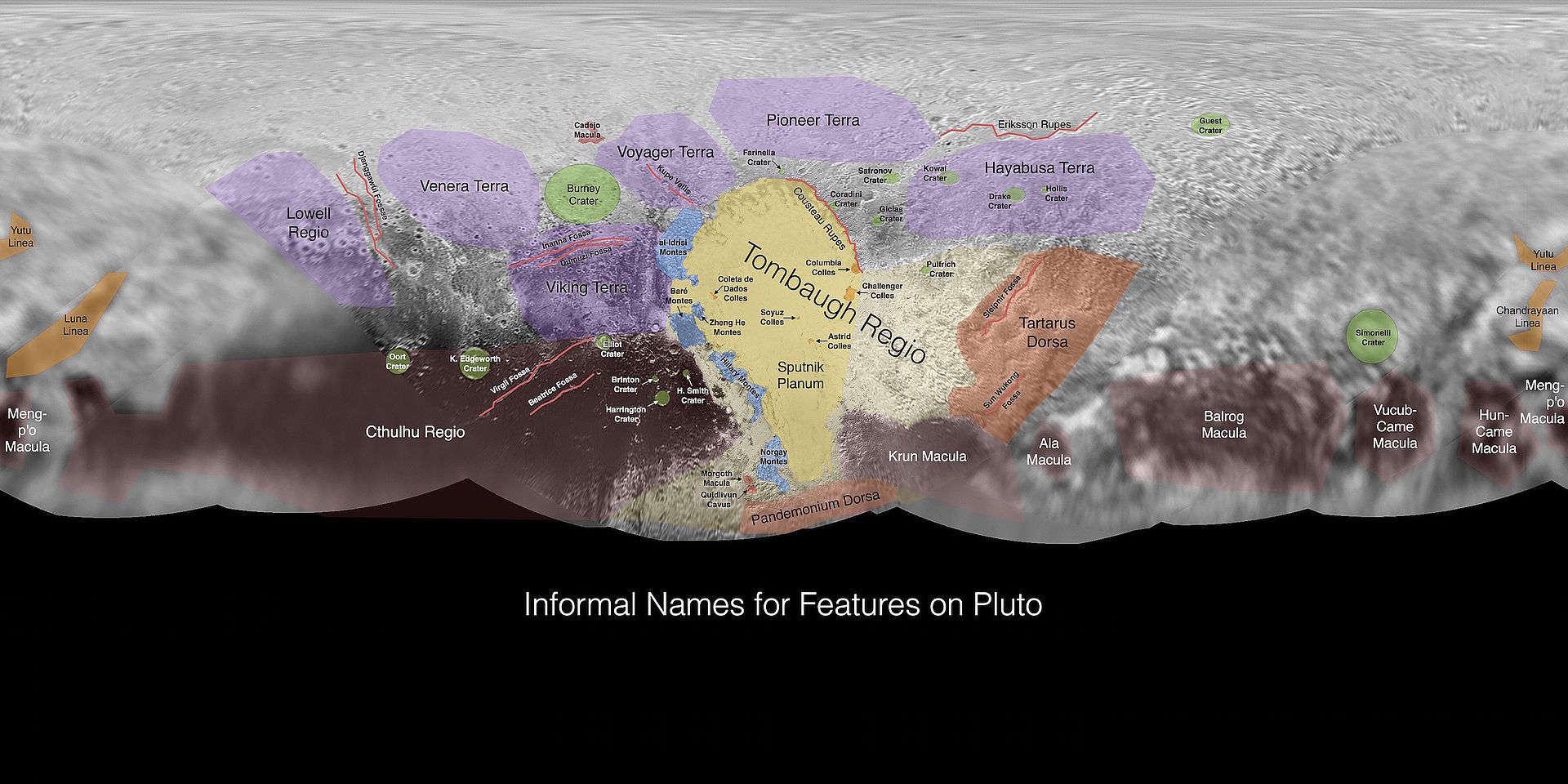 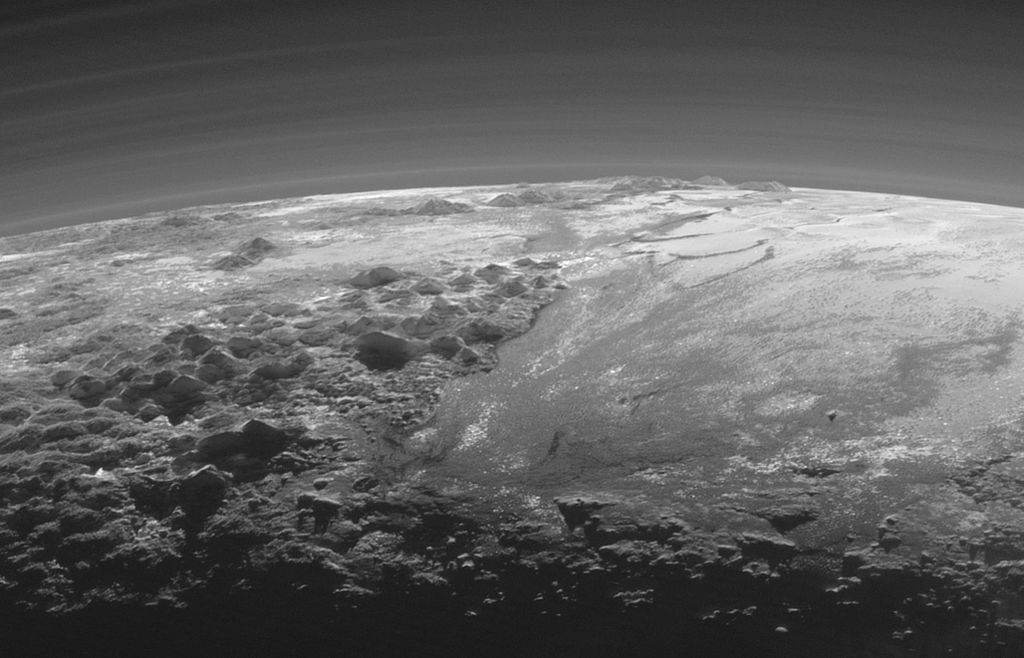 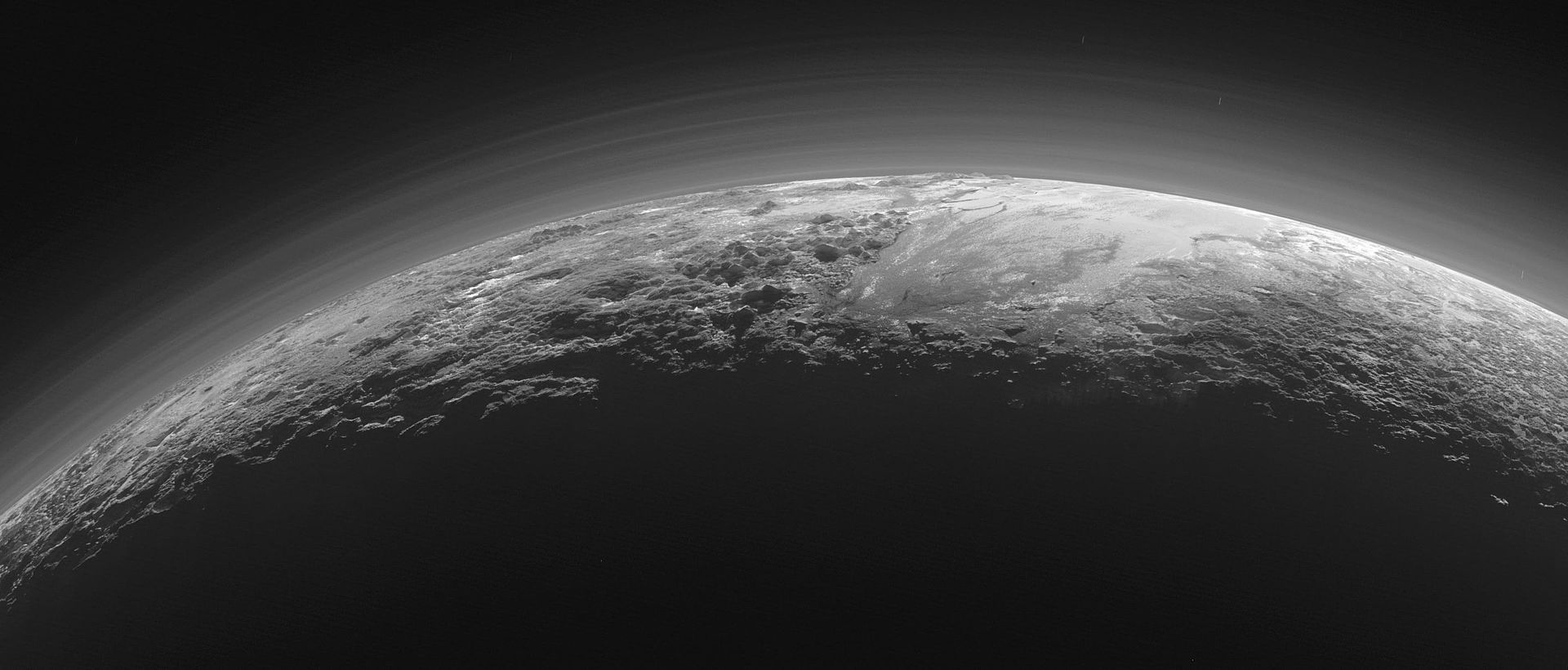 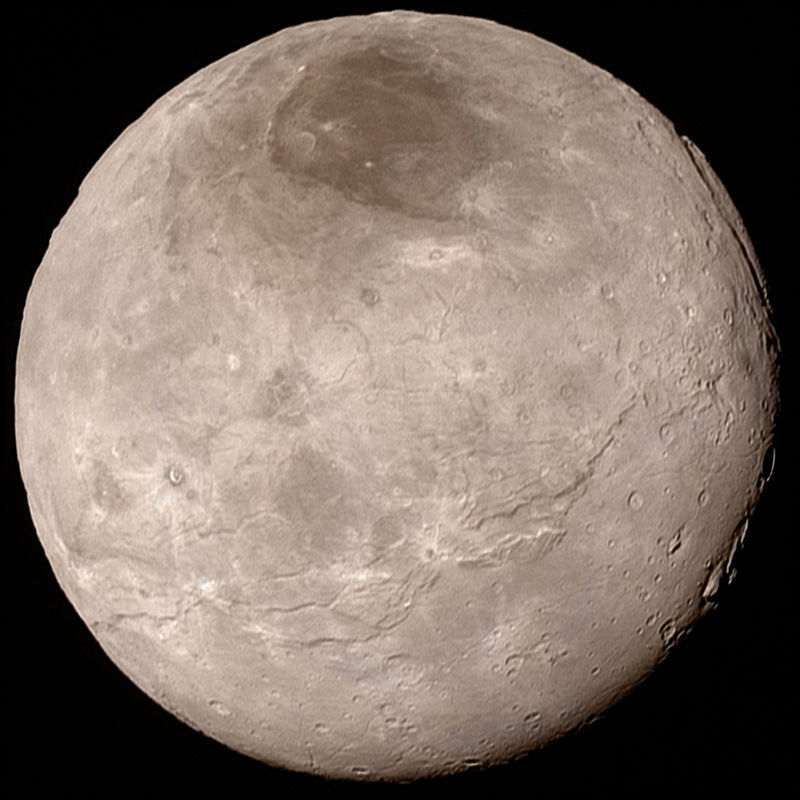 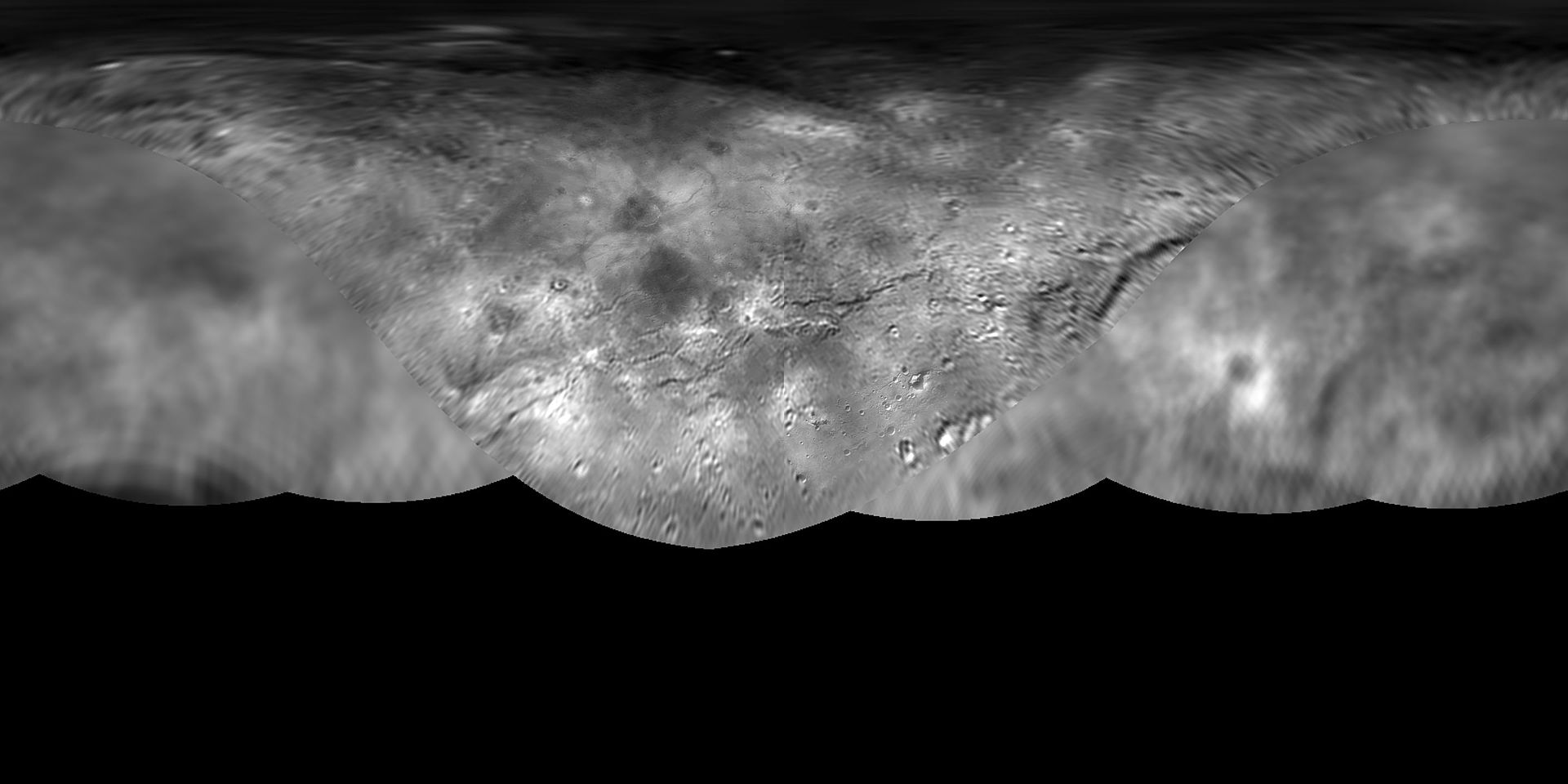 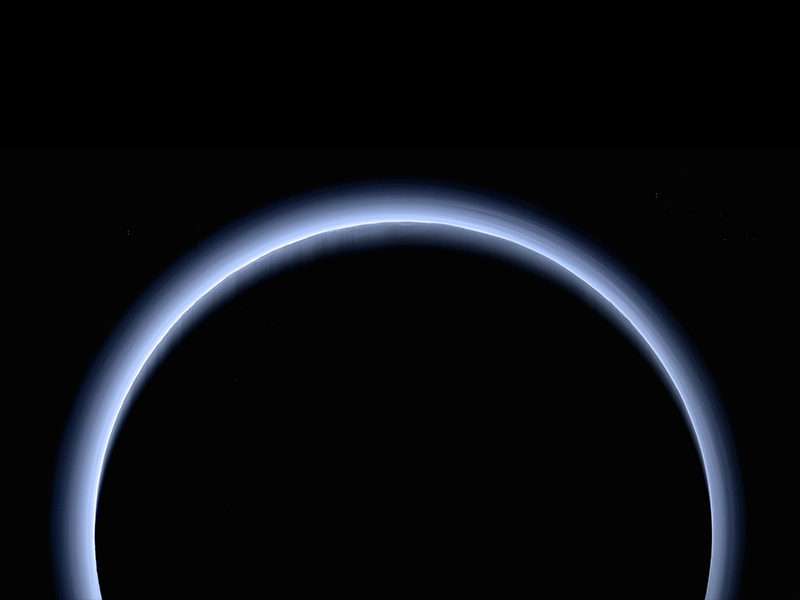